[Speaker Notes: + flip over : 
UNIGO PARAPLU
CIVIEL PERSPECTIEF (+’publieke zaak’)
MAATSCHAPPELIJKE INNOVATIE]
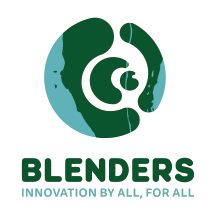 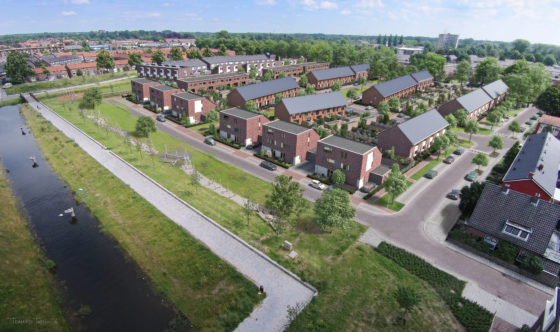 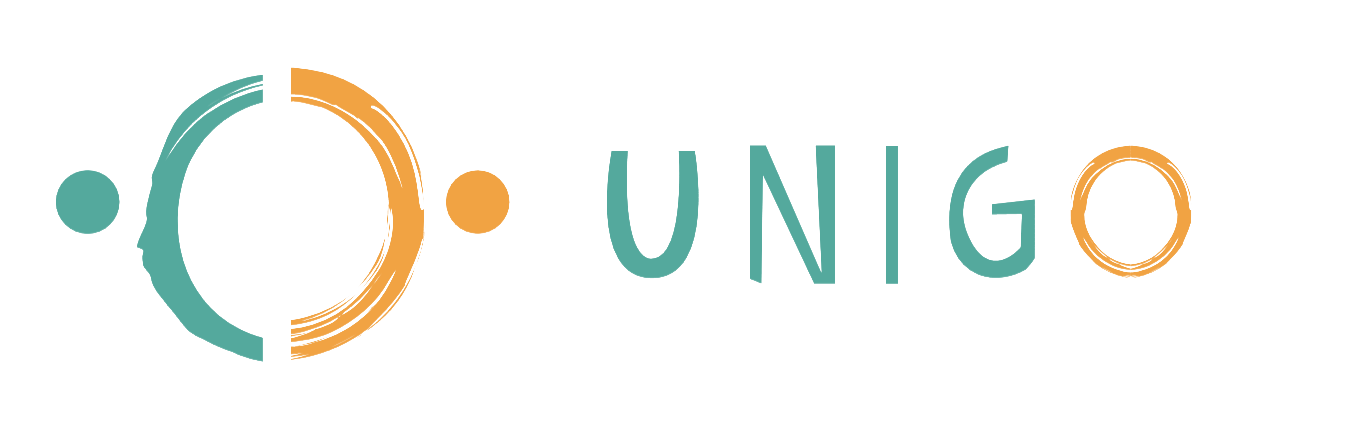 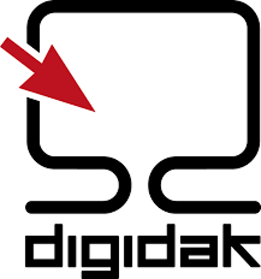 Sociale cohesie door digitale inclusie
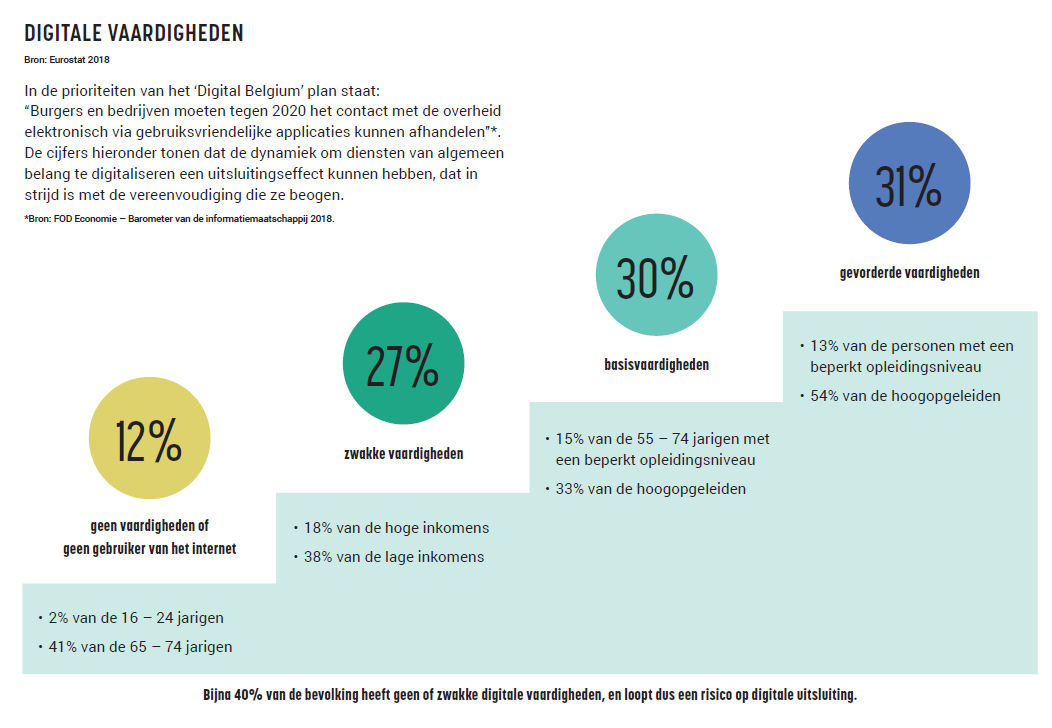 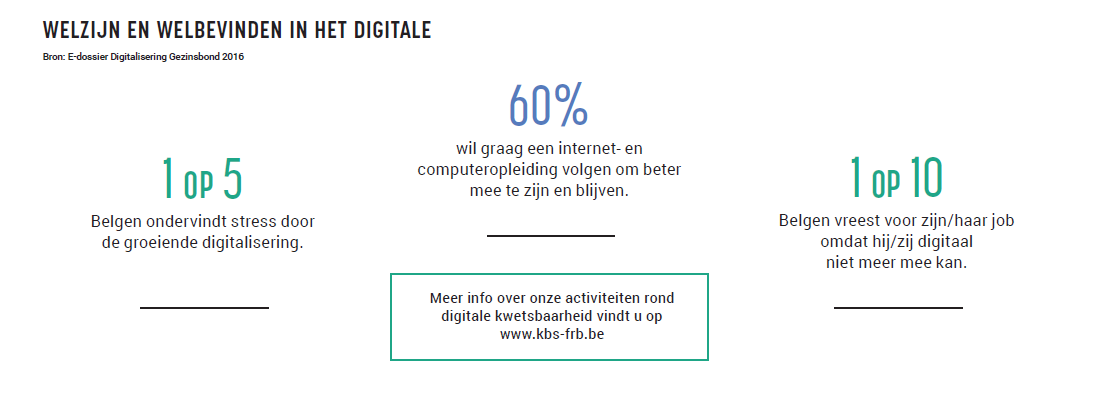 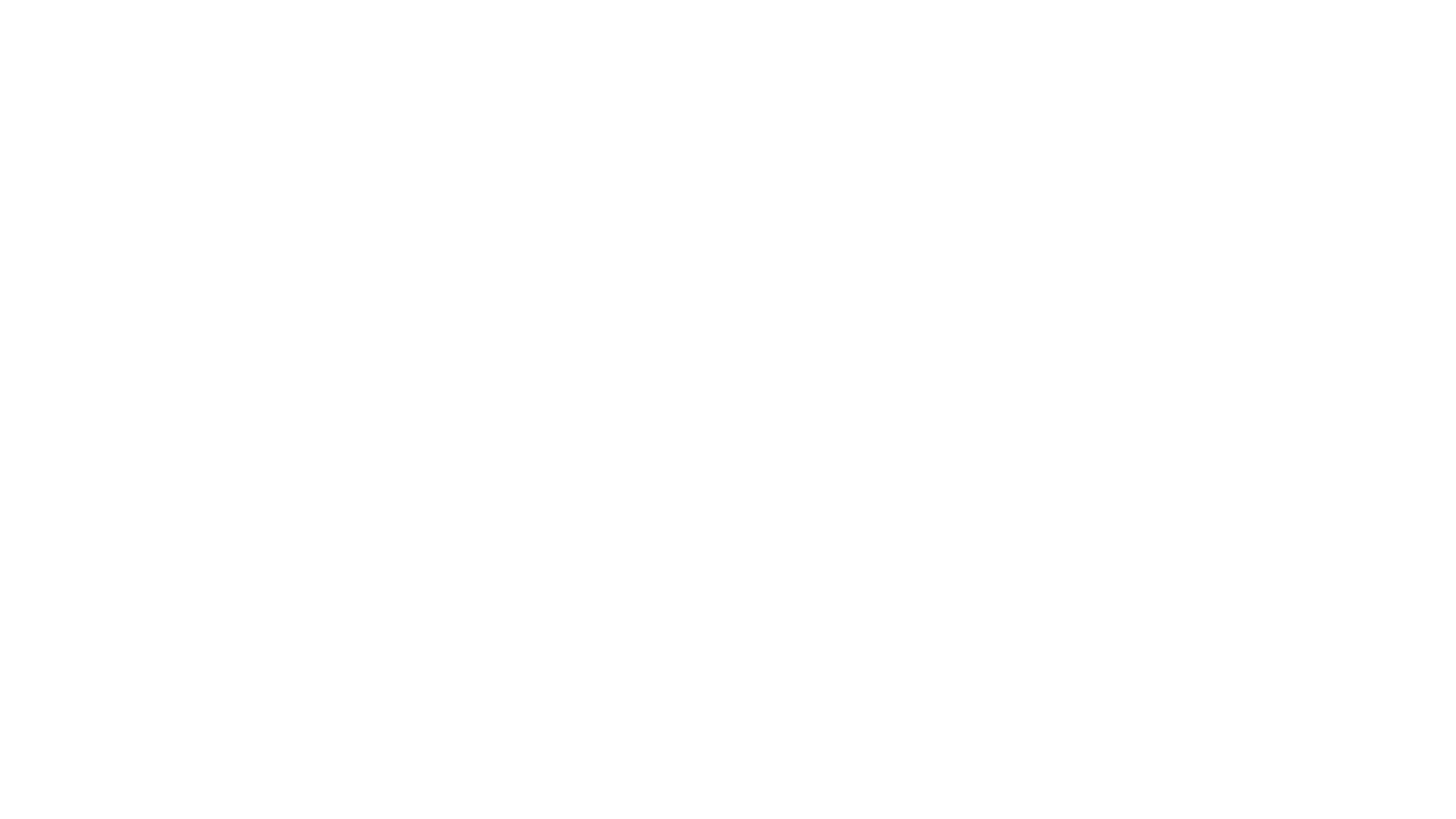 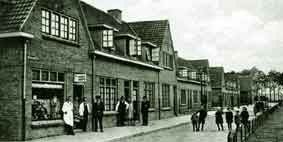 Gebrek aan sociaal weefsel en verhoogd eenzaamheidsgevoel
Verminderde mobiliteit

Combinatie vergrijzing/ontgroening

Digitalisering lokale dienstverlening
2 uitdagingen
Digitalisering bevat een groot potentieel aan verbinding, maar zorgt ook voor uitsluitingSociale cohesie in buurten is soms ver te zoeken
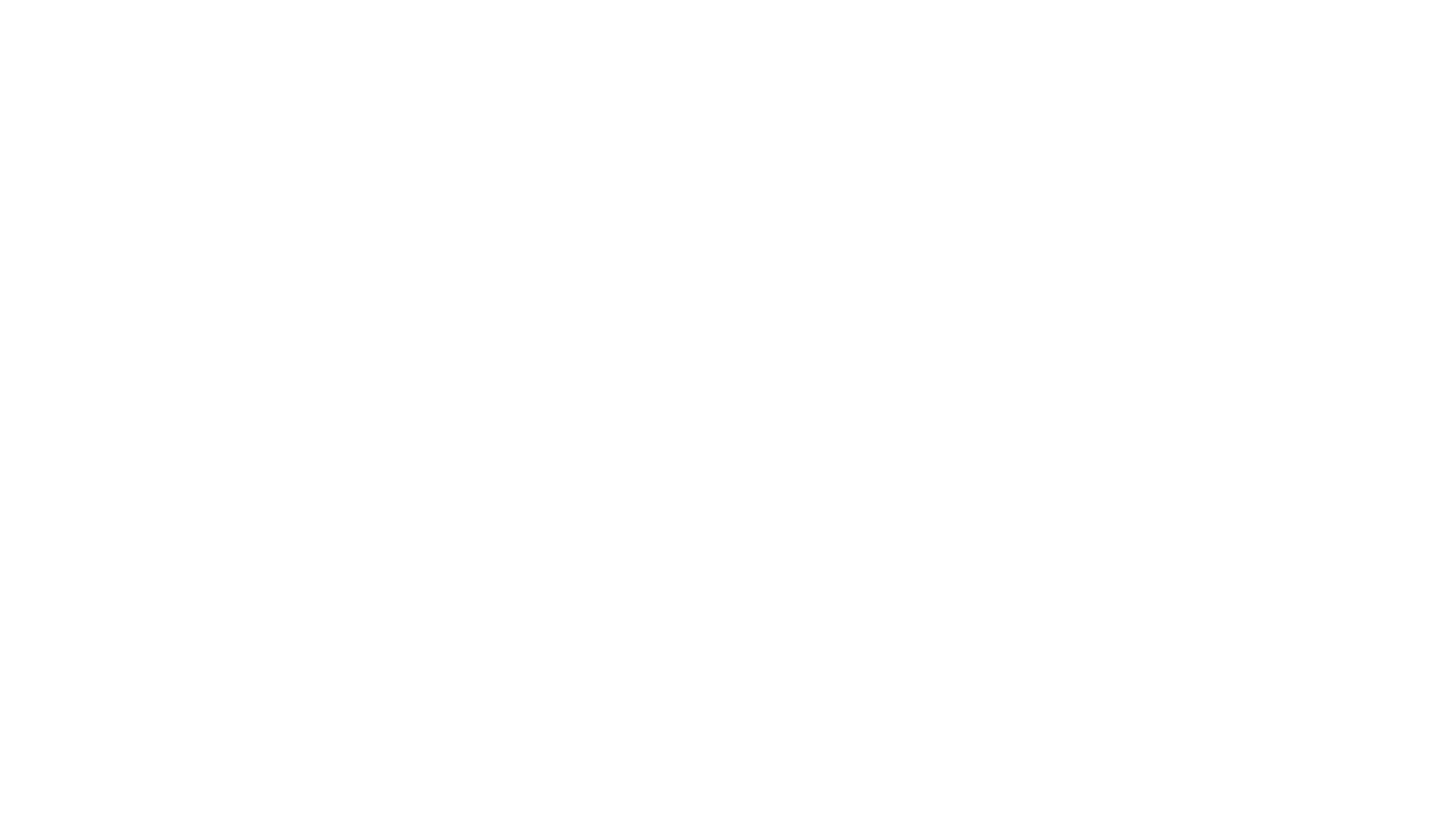 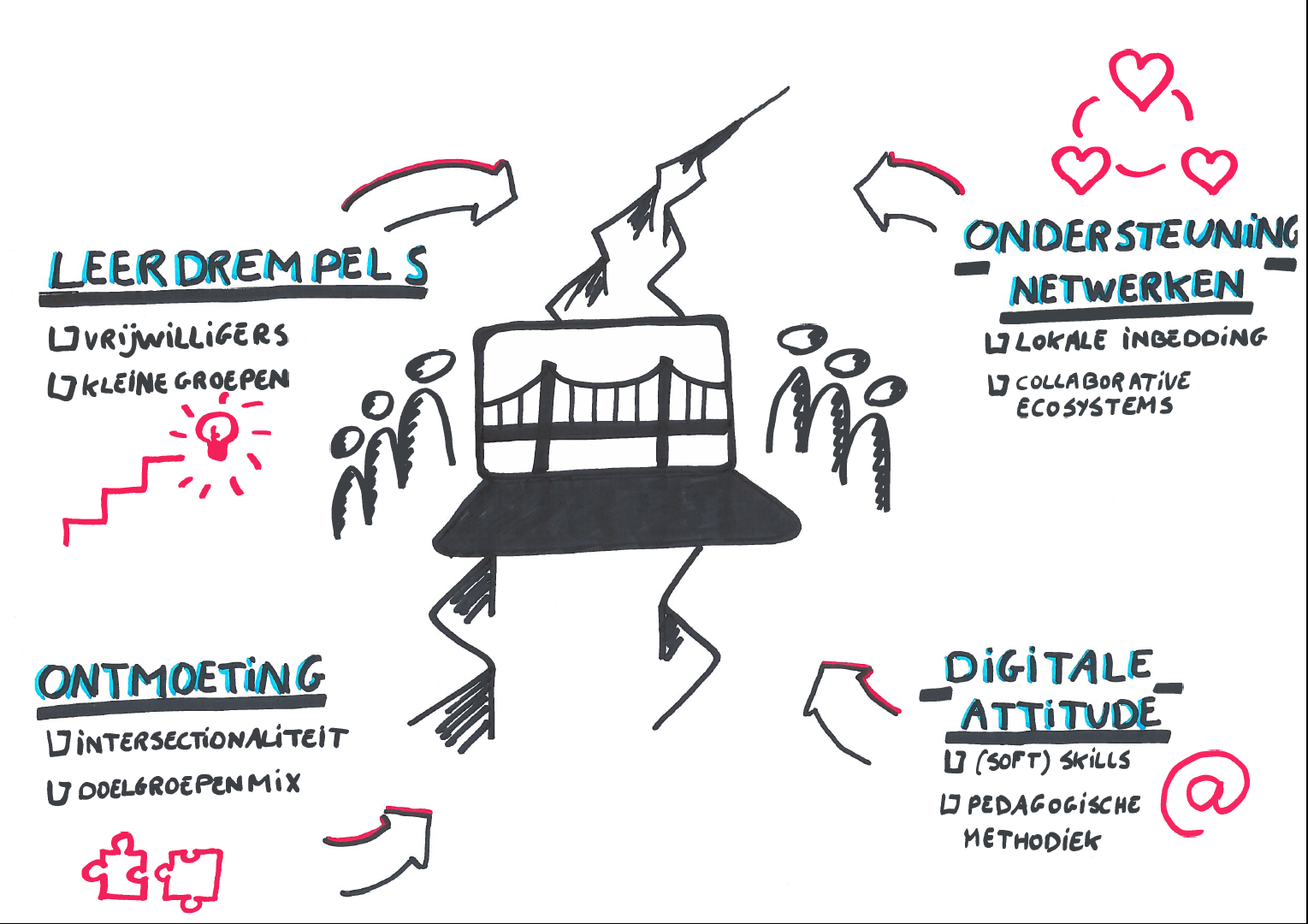 Digitale inclusie als “excuus” voor Community building
Outreachend behoeftenonderzoek + AI = ABCD
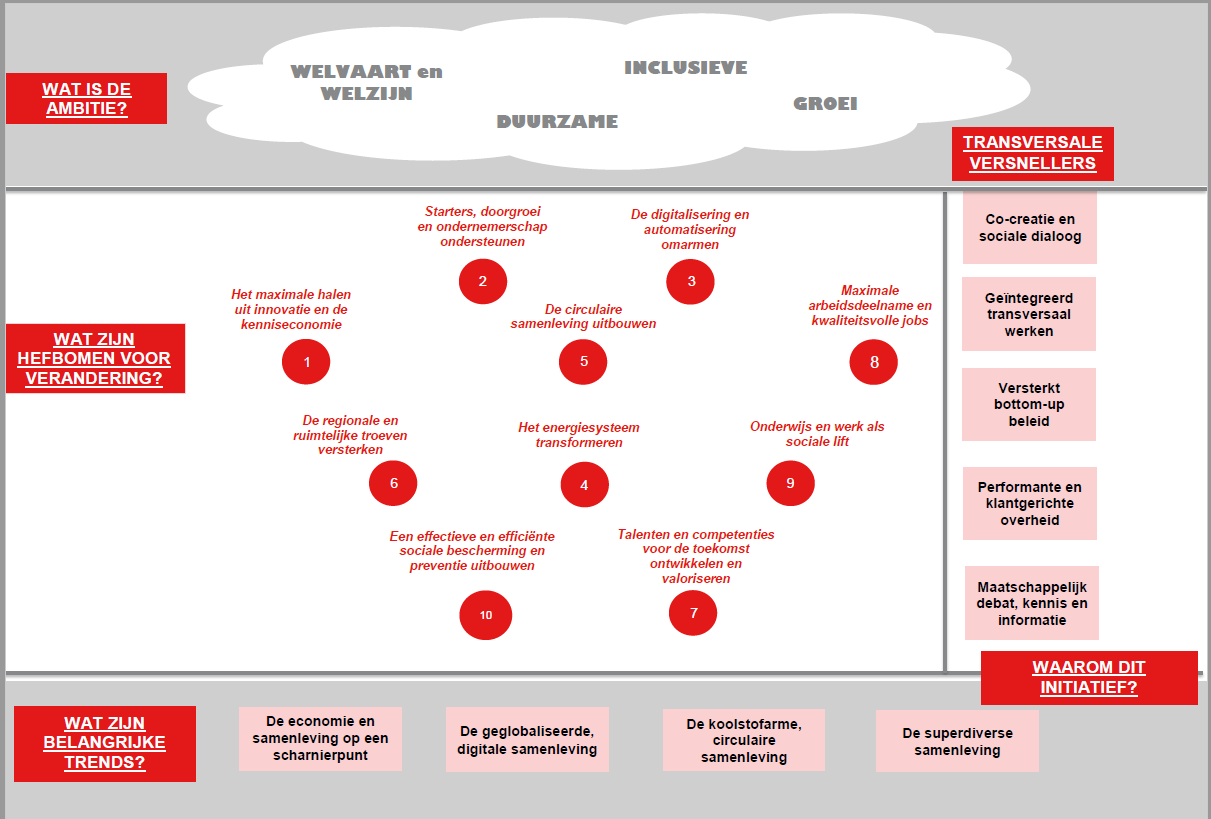 Bigtitle
Hoe doen we dat nu in de praktijk??
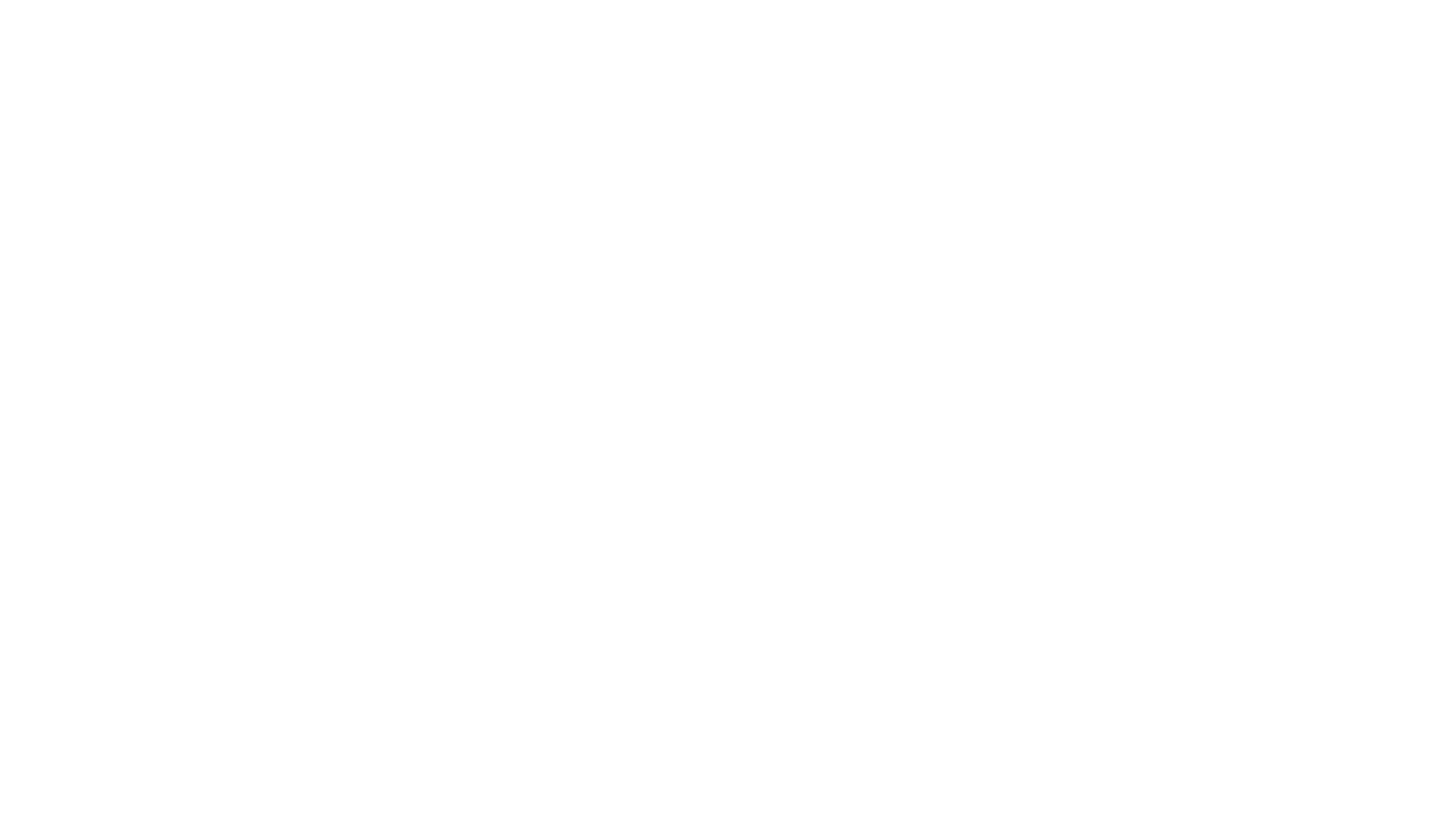 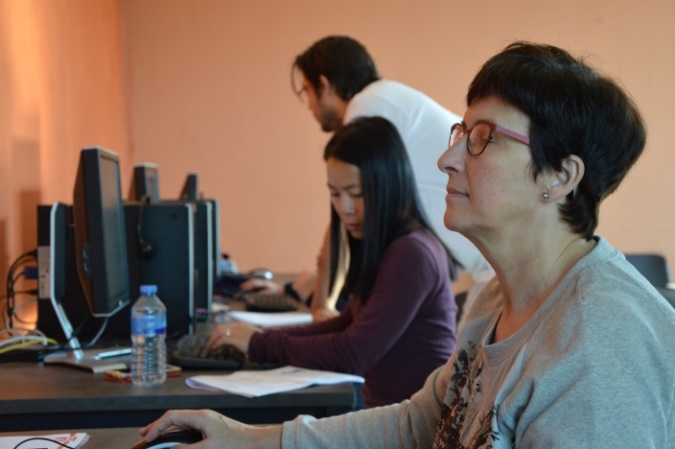 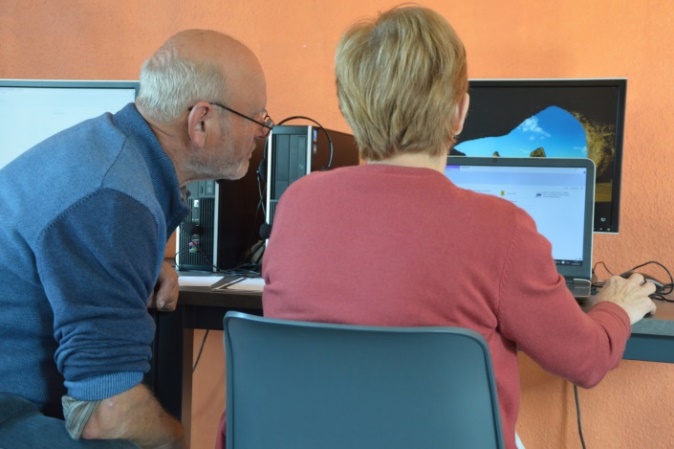 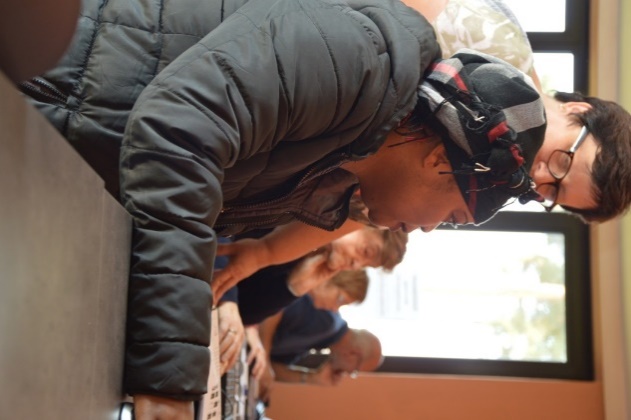 Initiaties
Werken vanuit praktijkvoorbeelden om de mensen meteen digitaal te ontsluiten
Werken met e-loket
Openingsuren containerpark, gemeentehuis, bank, post, huisdokter,…
Rittenschema van De Lijn, NMBS
Werken met platform SHM 
Online bankieren
Vrije inloop
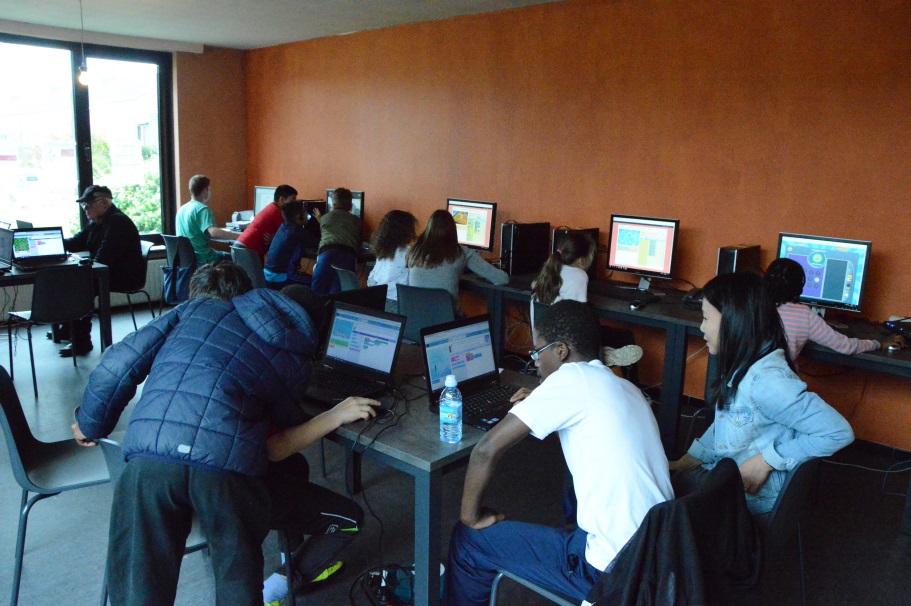 Vrije inloop wordt gebruikt om onder begeleiding
Leerstof van de initiaties in te oefenen
Problemen op eigen toestel te bespreken
Vrij gebruik internet
Algemene ondersteuning bij hulpvragen
Kleine zorg of toeleiding naar lokale diensten
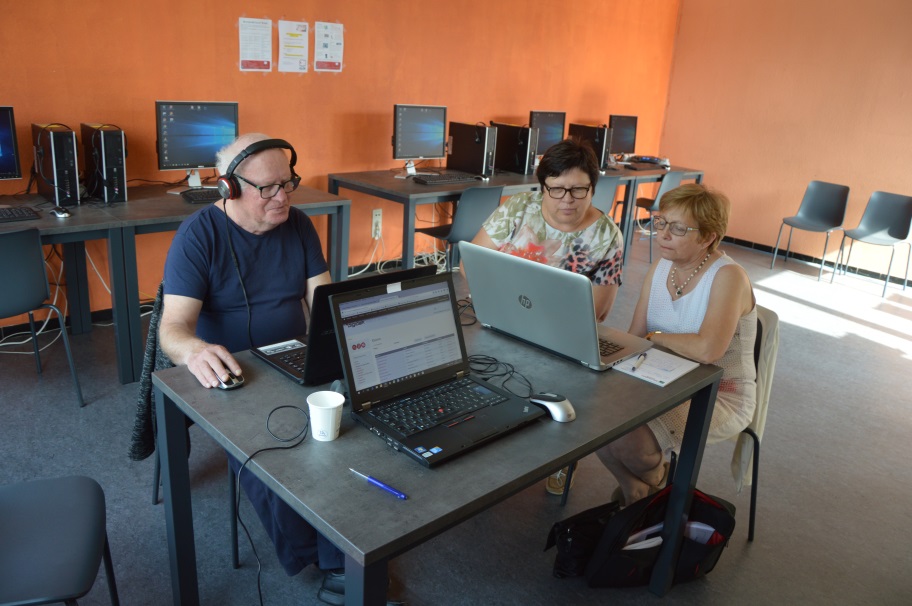 Activiteiten
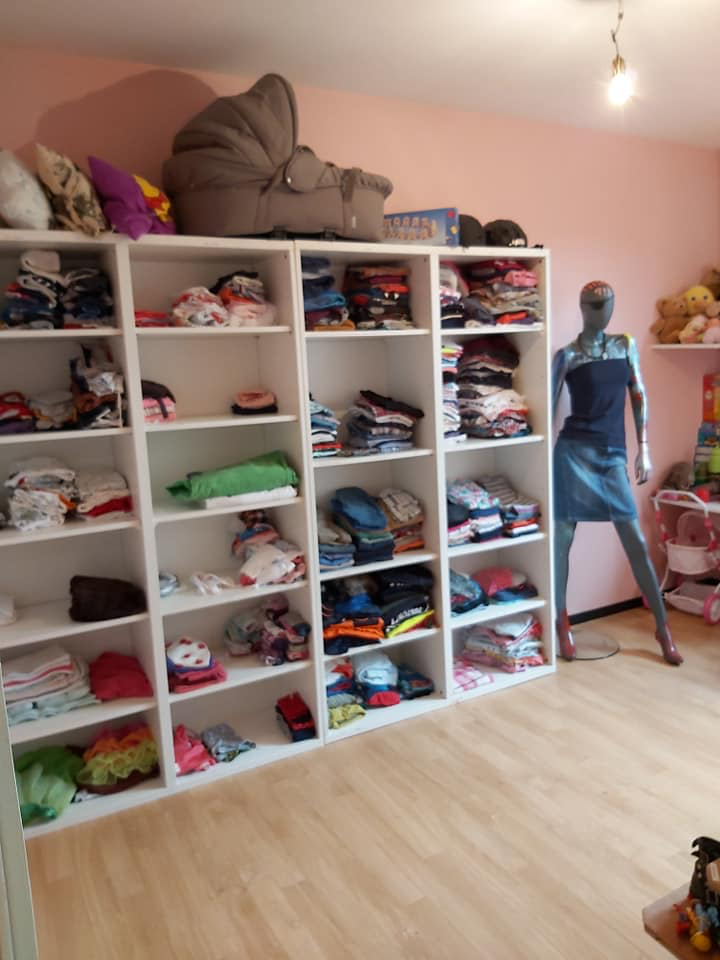 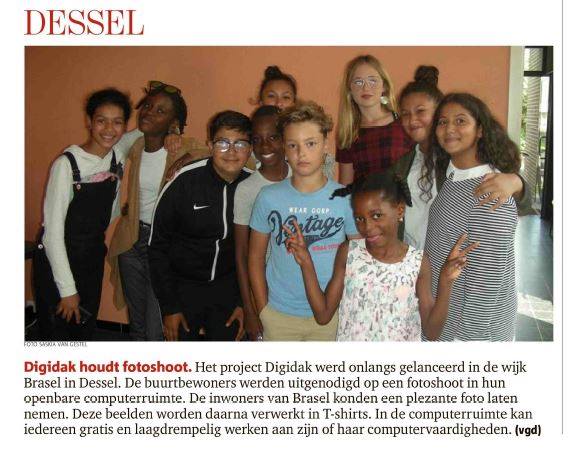 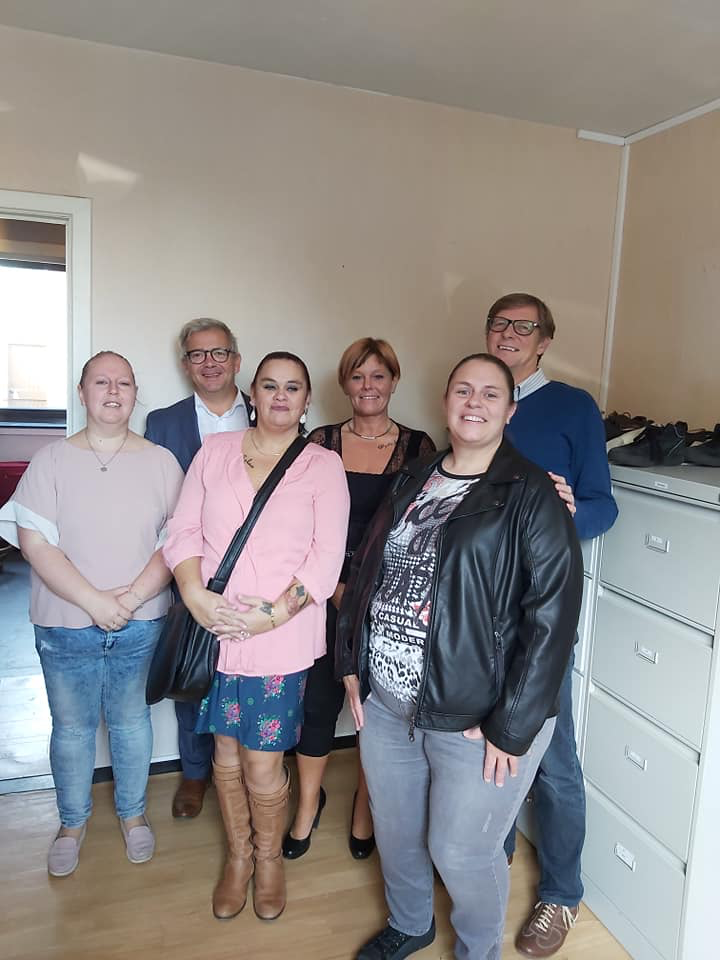 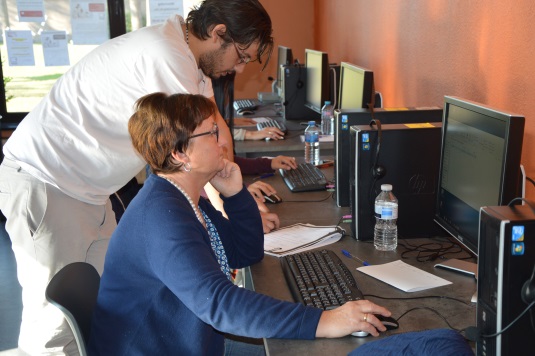 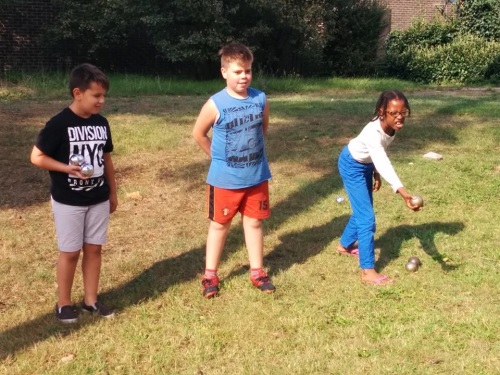 Rol van de vrijwilligers
Multidisciplinaire aanpak
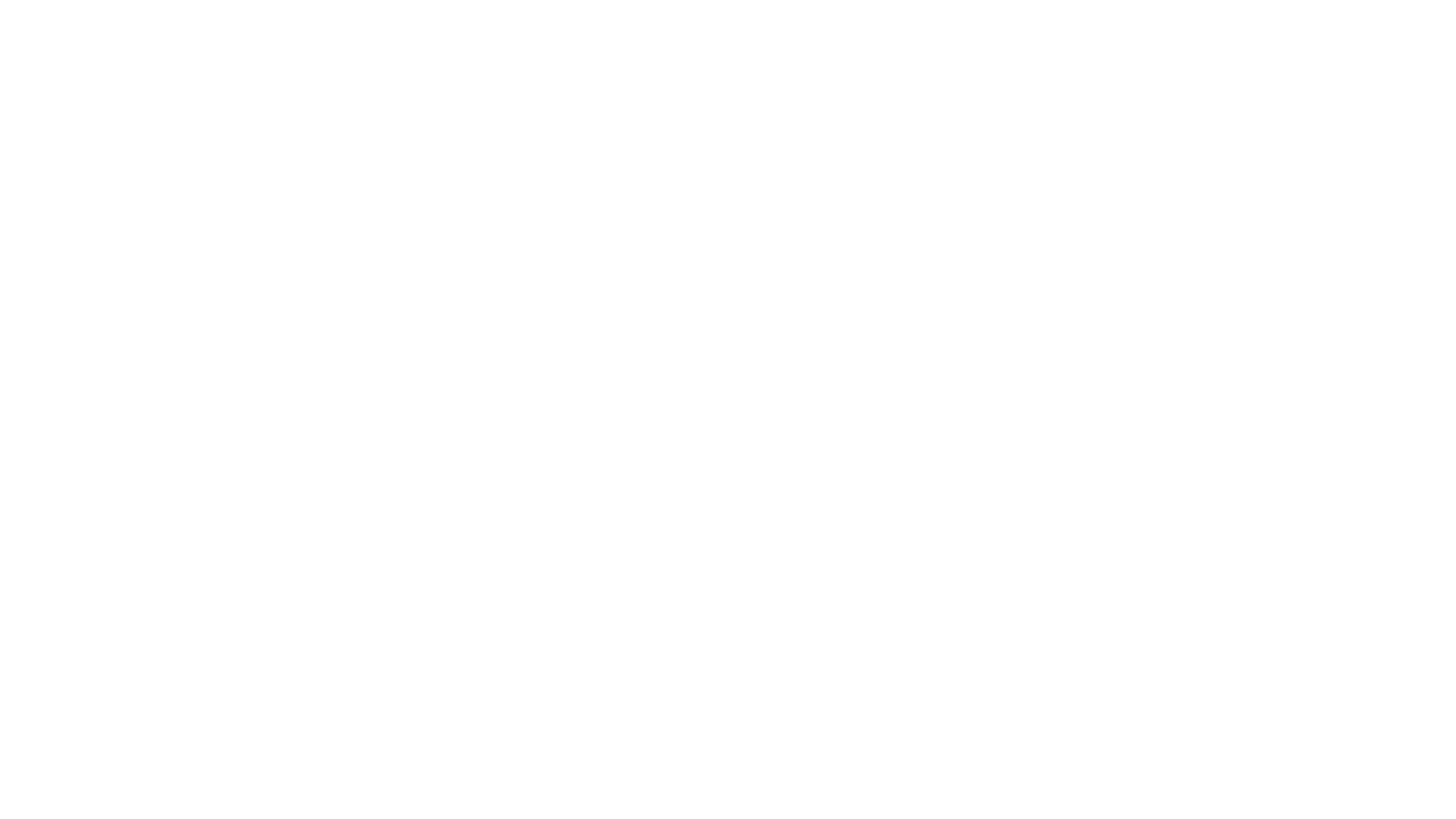 Evolutie in analyse wijkwerking
Verhoogde tevredenheid over wonen in de wijk
Verhoogde interesse in buurtwerking
Activatie leidt tot nieuwe initiatieven
Verhoogd percentage dat digitaal wordt versterkt door laagdrempelige aanpak
Neutrale werking (wordt niet geclaimd)
Digidak/Unigo locatie ingekleurd als buurthuis door SHM
Sociale impact
www.blenders.be
Kris.verellen@blenders.be
0492/46 94 08